Последовательное 
соединение 
проводников
Физика -8
Выполнила учитель физики
МОУ СОШ №7 г.п. Талинка  Прядко Л.И.
2010 г
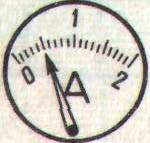 А
R
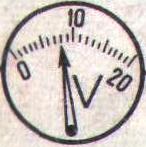 V
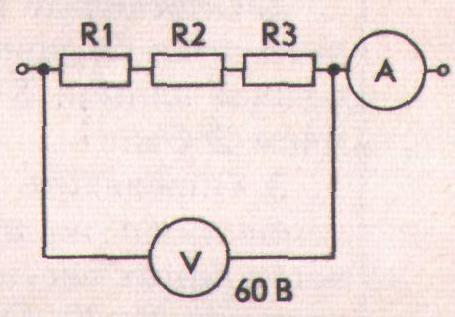 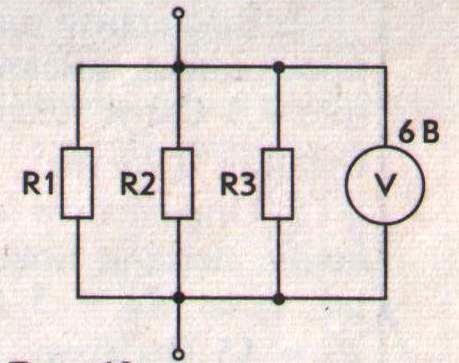 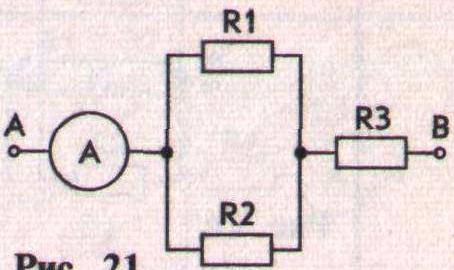 R1
R2
I = I1 = I2
Сила тока в любых      ------
     частях цепи
R = R1 + R2
Общее сопротивление   ------
              в цепи
U = U1 + U2
Полное напряжение   ------
          в цепи
6 Ом
2 Ом
Каково общее сопротивление в цепи?
R = 8 Ом
Каково показание амперметра, если 
     вольтметр, измеряющий напряжение
     на первом резисторе показывает 12 В?
I = 2 A
Каково показание вольтметра второго
     резистора?
U2 = 4 В
Каково общее напряжение в цепи?
U = 16 В
При последовательном соединении проводников
I = I1 = I2
Сила тока в любых      ------
     частях цепи
R = R1 + R2
Общее сопротивление    ------
                в цепи
U = U1 + U2
Полное напряжение    ------
            в цепи
Дополнительно:
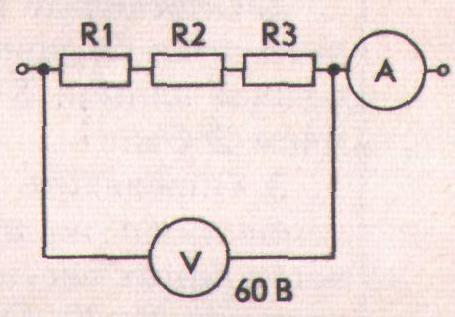 Каково общее сопротивление в цепи, если 
     сопротивление R1 = R2 = R3 = 10 Ом?
Какое значение силы тока показывает 
     амперметр?